التقويم التعليمي و بناء الاختبارات
اعداد الدكتورة
 قرايرية/ حرقاس وسيلة
براديقم التقويم
يعبر مصطلح التقييم أو التقويم ترجمة للكلمة الانجليزية  Evaluation، ولقد أثير جدل كبير في أوساط المتخصصين والفاعلين في ميدان التربية والتعليم حول الترجمة للعربية، وفي هذا الصدد استخدم مصطلح "تقييم" و "تقويم" مع اتفاق مستخدمي اللفظين على وظيفة كل واحدة وأهدافها ونقاط التقائهما واختلافهما.
أما التقويم فهو يشمل بالإضافة إلى القياس والتقييم، عملية تشخيص نقاط القوة والضعف في المناهج والفعل التربوي وتشخيص أسبابها، بغرض البحث عن آليات تعزيز نقاط القوة وتحديد كيفيات التعديل والتحسين أو علاج نقاط الضعف، فالتقييم إذا في مجال العمل التربوي يعتبر جزءا لا يتجزأ من العملية الشاملة التي هو التقويم. (1)
تجمع أغلب المعاجم العربية، أن مصطلح التقويم مرتبط عموما بالتعديل والتحسين والتجبير وأن القيمة (بالكسر) هي القدر أو الثمن وعليه فإن التقييم يعني التثمين والتقدير وإعطاء للشيء قيمته.
رغم أن معجم علوم التربية استخدم لفظة التقييم كمرادفة للفظة التقويم، إلا أن أغلبية المتخصصين والفاعلين في ميدان التربية والتعليم من معلمين وأساتذة ومفتشين يميزون بين المصطلحين فقط من حيث وظيفة كل واحد منهما، حيث يدل التقييم – يقول محمد السيد – على إعطاء قيمة للشيء بعد قياسه ومقارنته بمعيار أو مجموعة من المعايير،
ان مفهوم "المنتوج" و "المردود" و "الكلفة" و "المرد ودية"، كلها مصطلحات اقتصادية أُدخلت إلى عالم التربية، وأصبحت مفاهيم أساسية في عملية تقويم المناهج والأهداف التربوية، كما تميزت بداية القرن 20 بإعادة النظر في قيمة الامتحانات التقليدية كأسلوب وحيد للانتقاء،
وقد أوضح علم التباري Docimologie  عدة انتقادات بالاعتماد على عدة تحقيقات، واقترح طرق وتقنيات قياس أكثر موضوعية وأكثر صرامة للحكم على صدق Fiabilité  وثبات وموثوقية  Fidélité  نتائج عملية التقويم 
وما يسفر عنها من أحكام
اهداف التقويم 
?  لماذا نقوم
1- توجيه تعلم المتعلمين في الاتجاه المرغوب فيه . 2- تحديد جوانب القوة والضعف لديهم، لعلاج جوانب الضعف وتلافيها ، وتعزيز جوانب القوة.
3- تعريف المتعلم بنتائج تعلمه ، وإعطاؤه فكرة واضحة عن أدائه .4- إثارة دافعية المتعلم للتعلم والاستمرار فيه . 
5-الحكم على مدى فعالية جهود المعلمين وطرق التدريس.  
6- الحكم على مدى ملاءمة المناهج التعليمية والسياسات التربوية المعمول بها.
7- في ضوء نتائج التقويم تكون عملي تعديل البرامج و تطويرها و عليه على الطالب ان يساهم بشكل فاعل في إعطاء نتائج صادقة لامتحاناته بعيدا عن أي غش او تحايل.
متى نقوم؟    أنواع التقويم حسب المراحل
ماذا نقوم؟
1- مدخلات التعليم
2- سيرورات التعليم
3- مخرجات التعليم
من يقوّم؟
1- المعلمون و الأساتذة
2- المفتشون بالنسبة للمراحل الاولية للتعليم علما ان السياسة التعليمية الجزائرية تسعى الى تعميم التفتيش التعليمي على مستوى الجامعة.
3- الخبراء
4- الاداريون 
5- المتعلمون
6- السياسيون
كيف نقوم؟ما هي الأدوات المستخدم الاختبارات التحصيلية
الاختبارات النفسية
الملاحظة
اختبارات الشخصية
مؤشرات الصحة النفسية
- المواظبة على الحضور
القدرة على الاستيعاب و التركيز
- القدرة على التذكر
- التوافق النفسي و الاجتماعي 
الميل إلى الانجاز و الإبداع
-التعلم الايجابي
بناء الاختيارات
الاختبارات التحصيلية هي الأدوات المستخدمة في قياس مستوى التعلم الذي بلغه الطالب مقارنة بالأهداف التعليمية المسطرة و الذي يدل نجاعة المناهج و الطرائق المستخدمة طبقا للقاعدة البيداغوجية
مراحل تخطيط الاختبار
1- تحديد نمط التقويم
2- تحديد المحتوى 
3- تحديد الأهداف
4- توزيع الأسئلة على المحتوى و الأهداف و الأهمية
5- توزيع سلم التنقيط حسب المحتوى و الأهداف و الأهمية و خطوات التفكير
شروط بناء الاختبار
1- ان تكون الاسئلة واضحة غير قابلة للتأويل
2-  تجنب الاسئلة التعجيزية
3- ان تكون الأسئلة قابلة للتوزيع الاعتدالي
4- ان تكون شاملة لكل البرنامج
5- ان تكون شاملة لكفاءات جدول المواصفات 
6- أن يكون متنوعاً ومتعدداً في الوسائل والأدوات بتعدد وتنوع الجوانب المراد تقويمها
جدول المواصفات
هرم النمو المعرفي الذي يحدد جدول المواصفات للاختبارات
الأسباب البيداغوجية لظاهرة الغش
طبيعة البرامج التعليمية في كل مراحل التعليم:
غير مخططة على الأسس العلمية
عدم دراسة مقاييس النجاح
عدم تحديد اهداف التقويم و اشكاله
لا تراعي حاجيات الطالب و المجتمع
كثافة المعارف النظرية
عدم استشعار الطالب للقيمة العملية لما يكتسب
كل معلومة لها قيمة علمية و قيمة عملية
-قلة نجاعة التكوين الموجه للأساتذة و انعدامه في السنوات الماضية
مقاييس النجاح
المقياس الوحيد الذي يحدد النجاح او الرسوب هو العلامة
لهذا أصبحت العلامة غاية في حد ذاتها يسعى اليها الطالب حتى بالطرق غير الشرعية
مقاييس النجاح
رسوب الطالب هو رسوب: 
للأستاذ
للمؤسسة التعليمية
للأسرة
للنظام التعليمي
للمجتمع
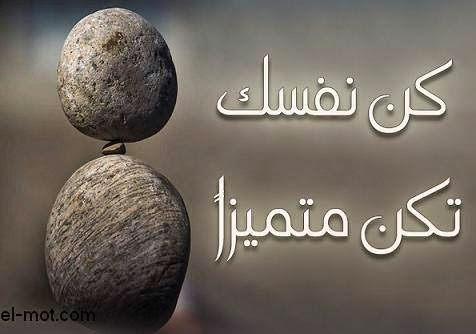 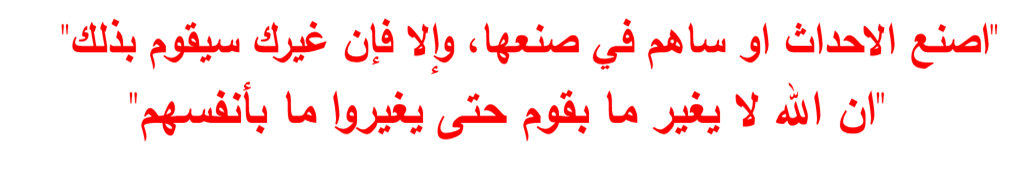 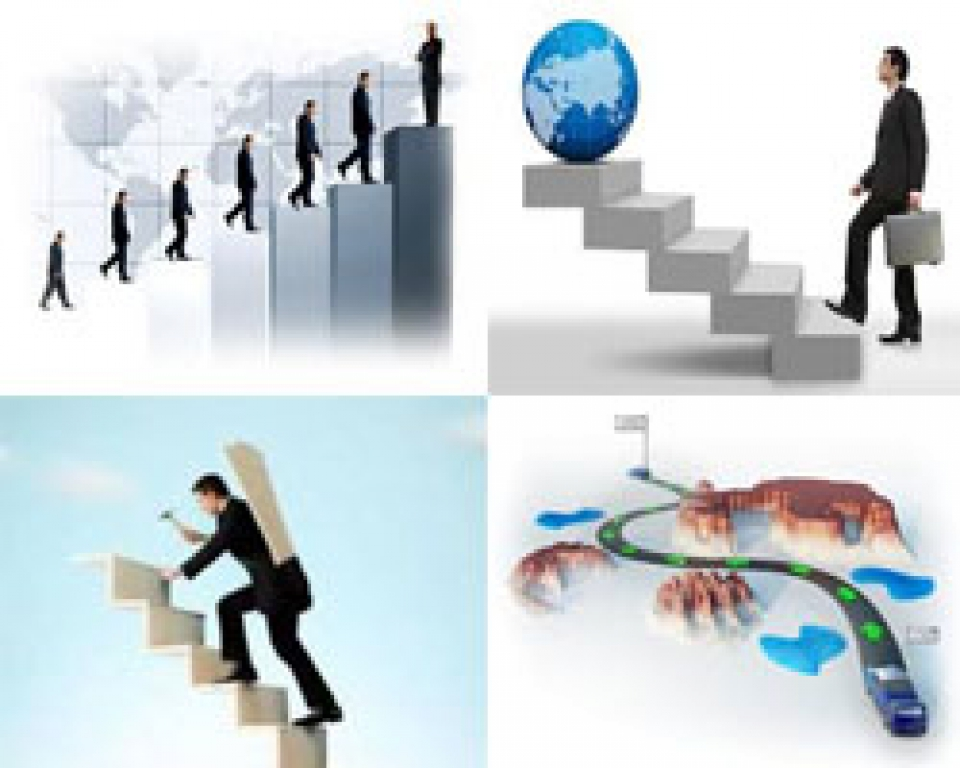 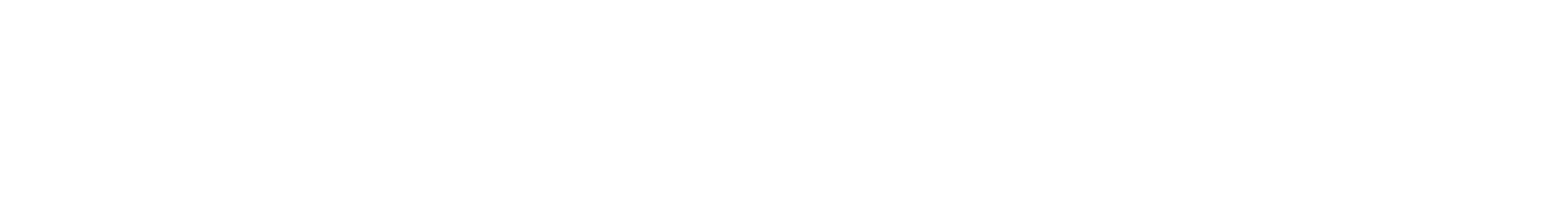 التفكير الاستراتيجي يسعى للنجاح والتميز وليس للبقاء فقط "
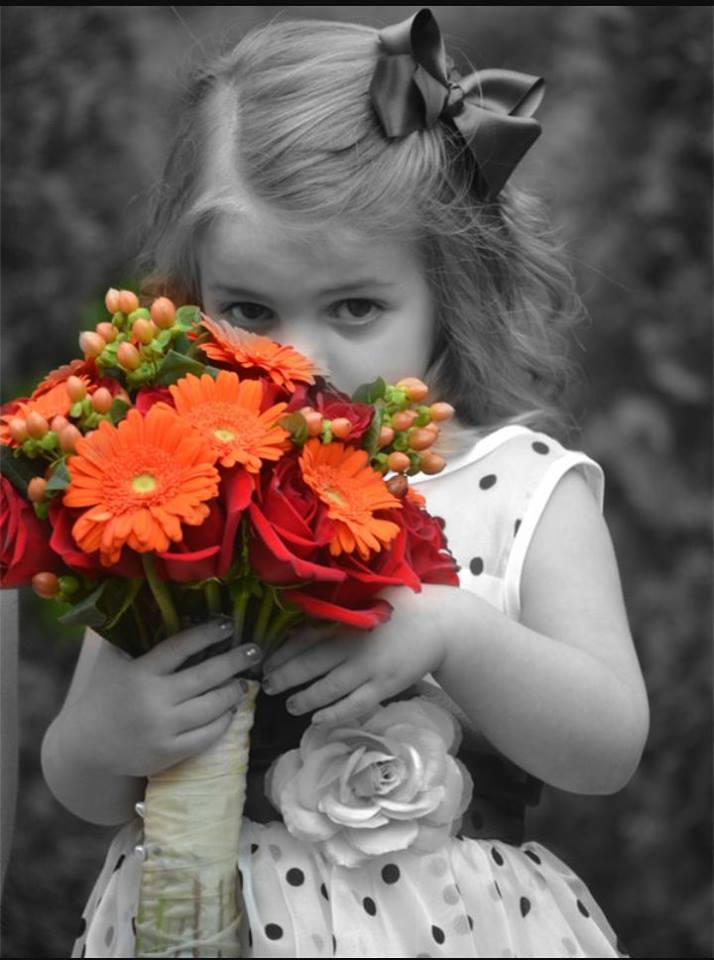 شكرا